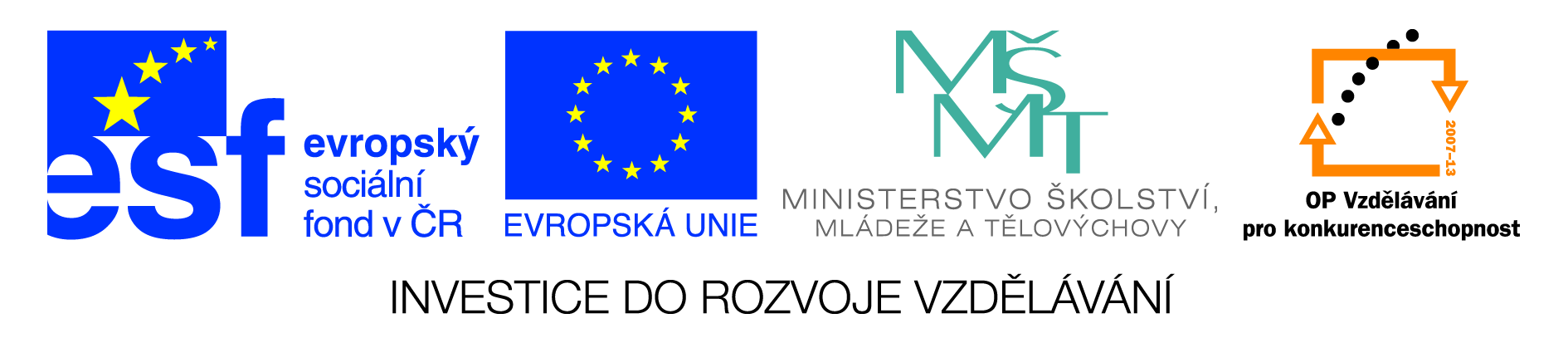 Název projektu: ICT nás bavíRegistrační číslo: CZ.1.07/1.3.00/51.0015
Jméno a příjmení lektora: Milan Taláček
Název modulu: Matematika
číslo a početní operace, proměnná
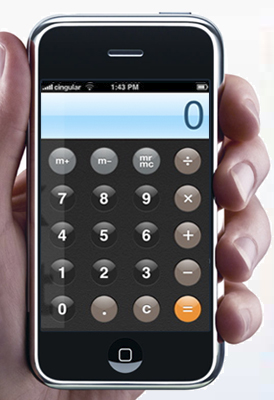 Počítat se musíš naučit z hlavy, kalkulačku nebudeš mít pořád v kapse.
číslo a početní operace, proměnná
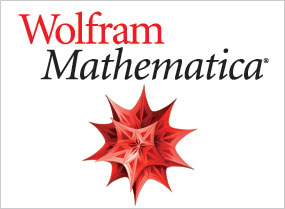 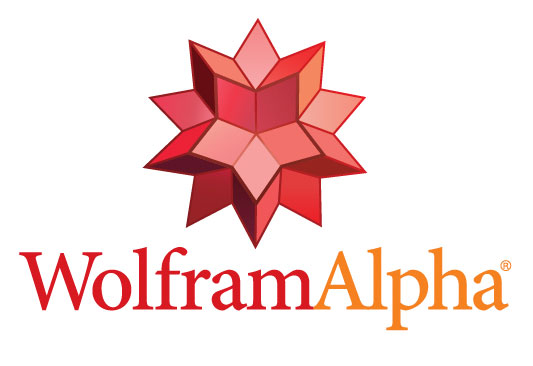 [Speaker Notes: 7^3
sqrt 1801
1/6+5/12+3/4
30% of 81
749 – 20%
78 quadrillions
pi

plot x^3 - 6x^2 + 4x + 12
plot x^2 y^3, x=-1..1, y=0..3

factor 2x^5 - 19x^4 + 58x^3 - 67x^2 + 56x – 48
x+y=10, x-y=4

10 miles + 14 kilometers


tangram

translate škola from Czech to English
words that rhyme with demand
Morse code "lavice„

who is Angelina Jolie's brother?

year 1968

magnetic tape, iPod

sunrise tomorrow

population by age in Czech Republic

maximum temperature today


Czech wikipedia size

195.113.207.71

www.gymnaziumjihlava.cz
Boeing 747, Boeing 767]
číslo a početní operace, proměnná
počítačové hry
	Math Race 
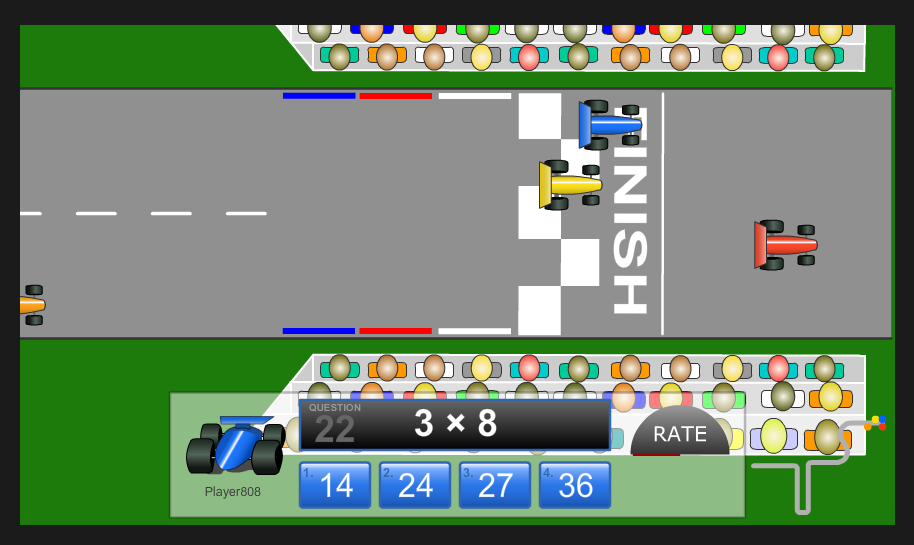 číslo a početní operace, proměnná
počítačové hry
	multiBounce 
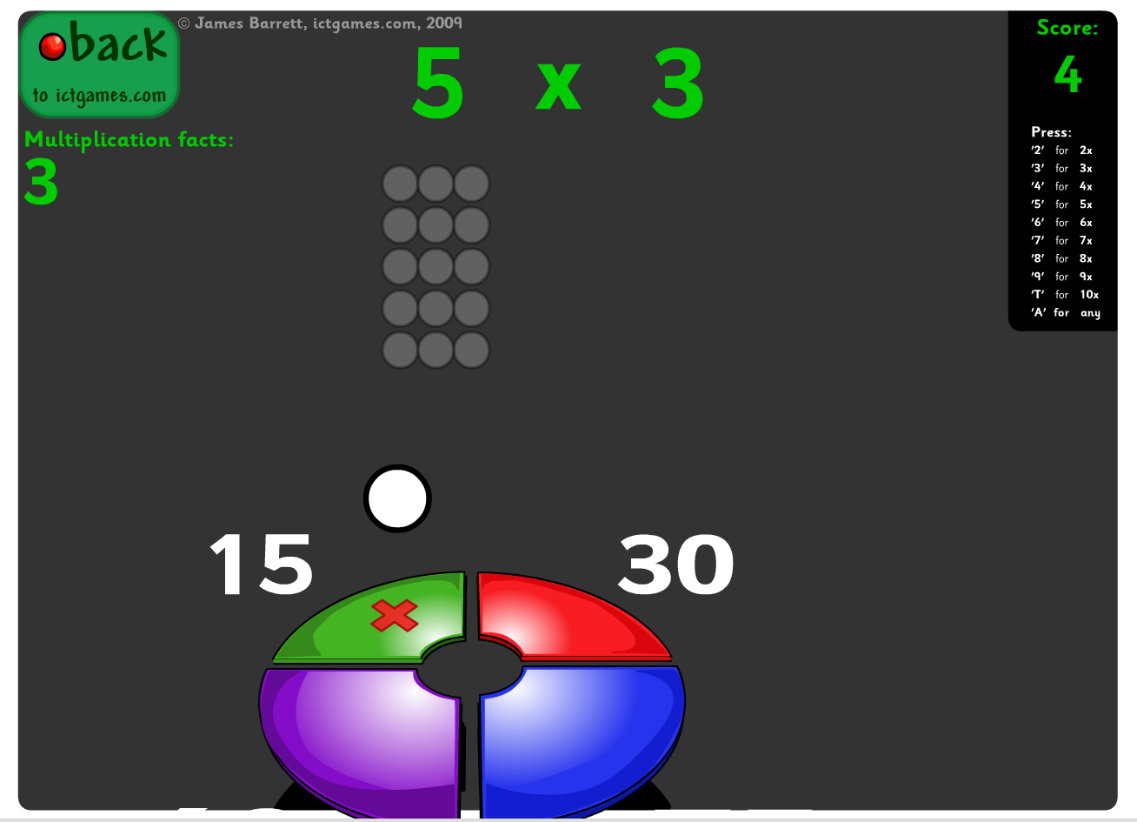 číslo a početní operace, proměnná
počítačové hry
	Abaku 
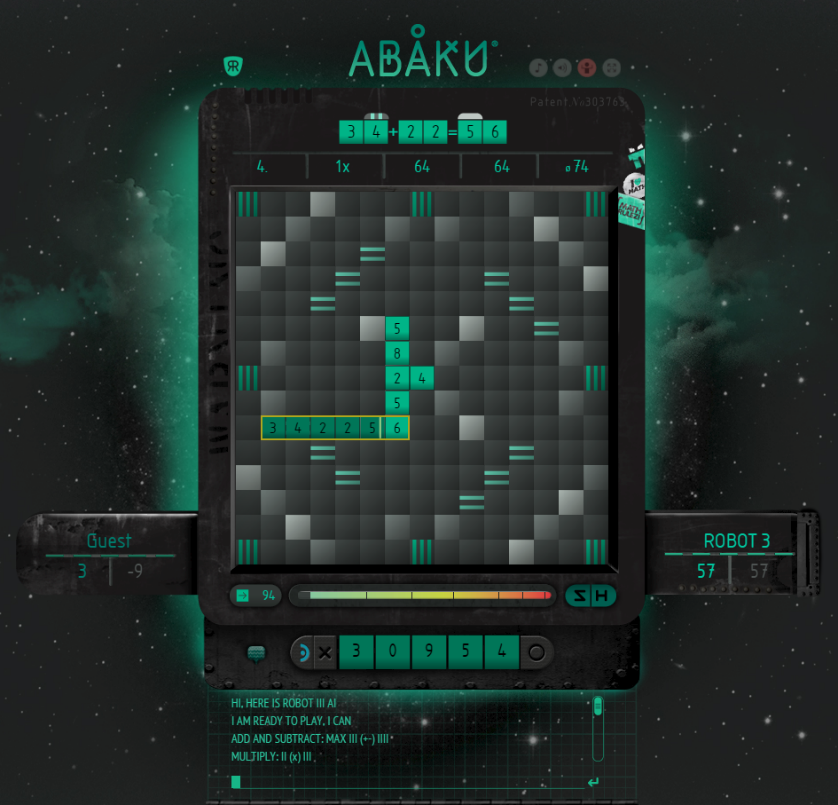 číslo a početní operace, proměnná
počítačové hry
	Magische Zauberkugel 
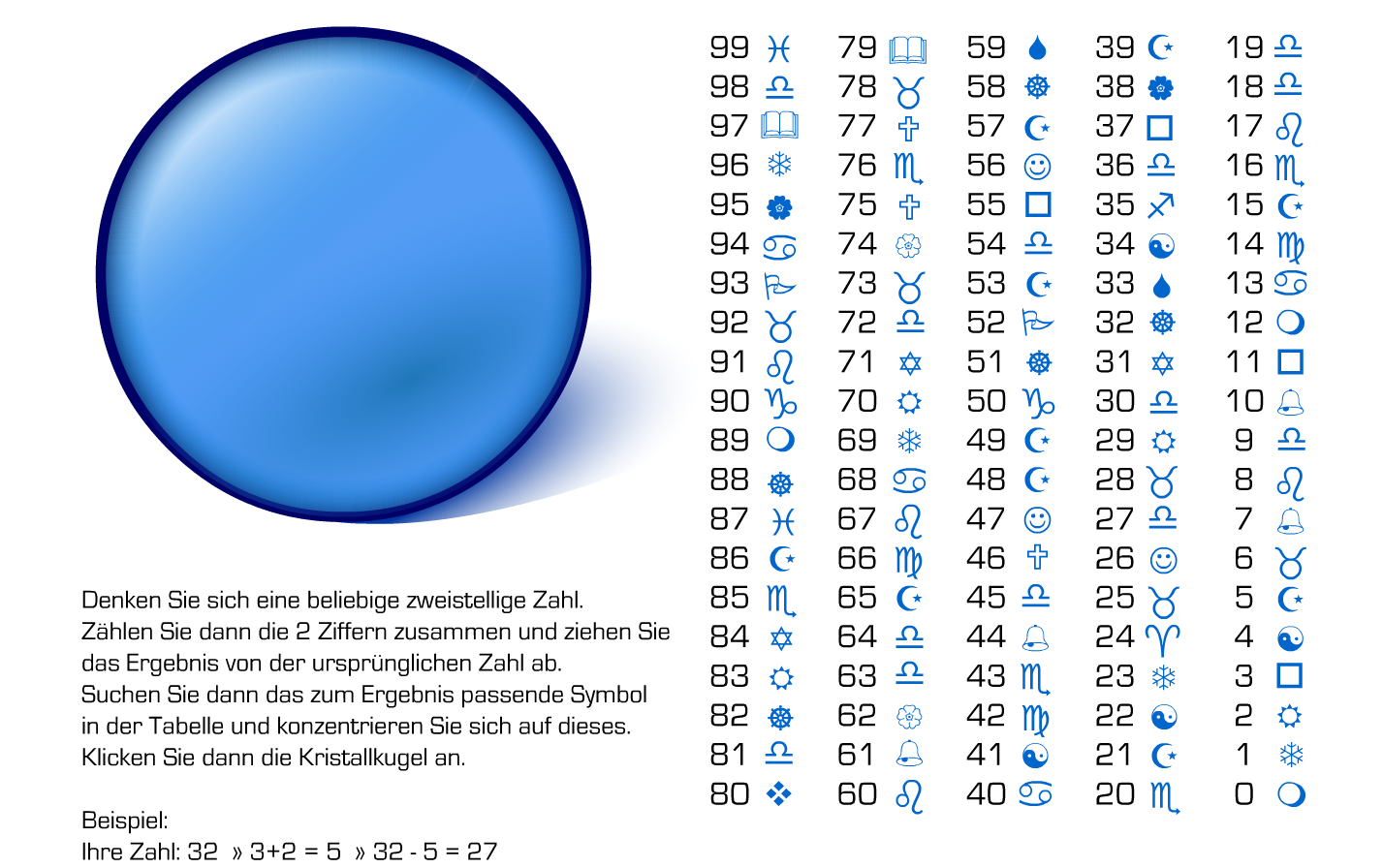 číslo a početní operace, proměnná
deskové hry
	Mensa Select 
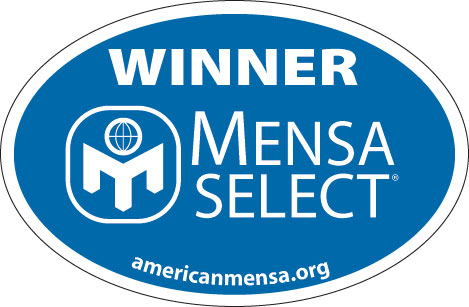 číslo a početní operace, proměnná
deskové hry
	Superfarmář 
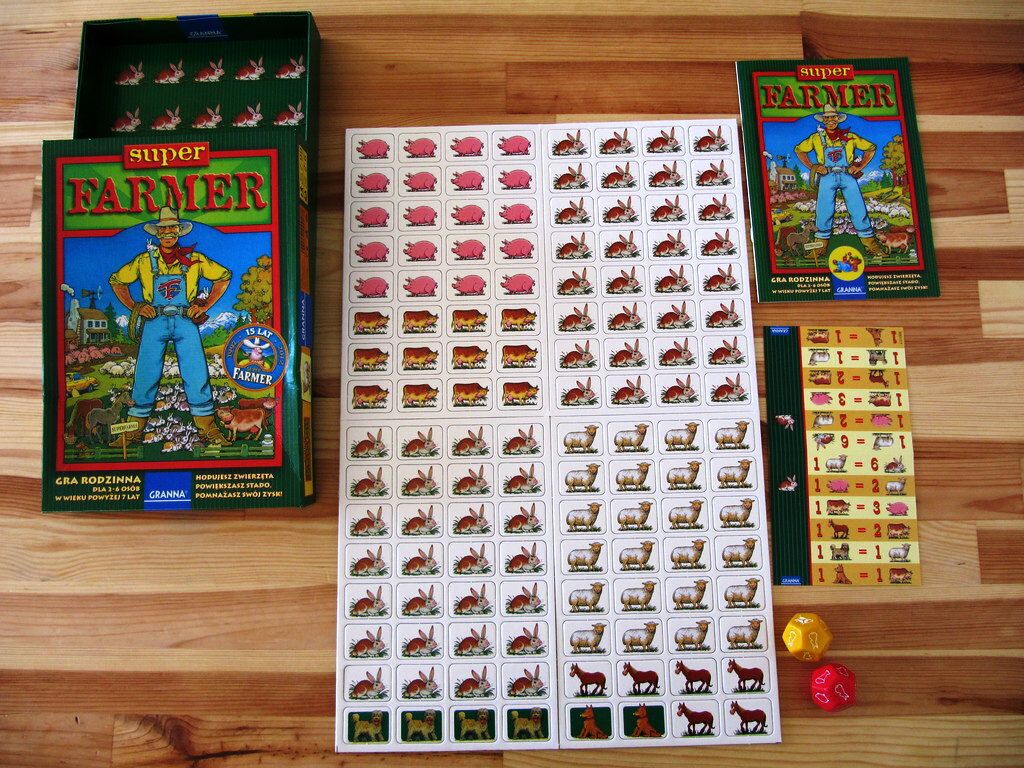 číslo a početní operace, proměnná
deskové hry
	Formula D 
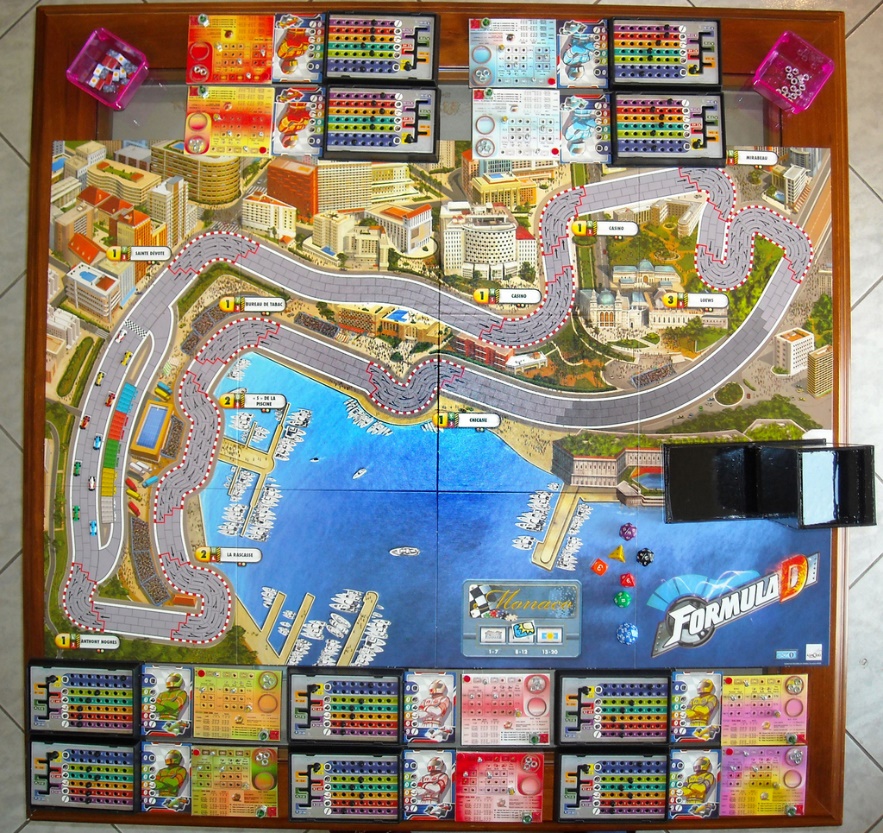 číslo a početní operace, proměnná
Výrok: Všechna čísla jsou rovna nule.
Důkaz: 
a = b
a × a = a × b
a^2 – b^2 = a × b - b^2
(a + b)(a - b) = b(a - b)
a + b = b
a = 0
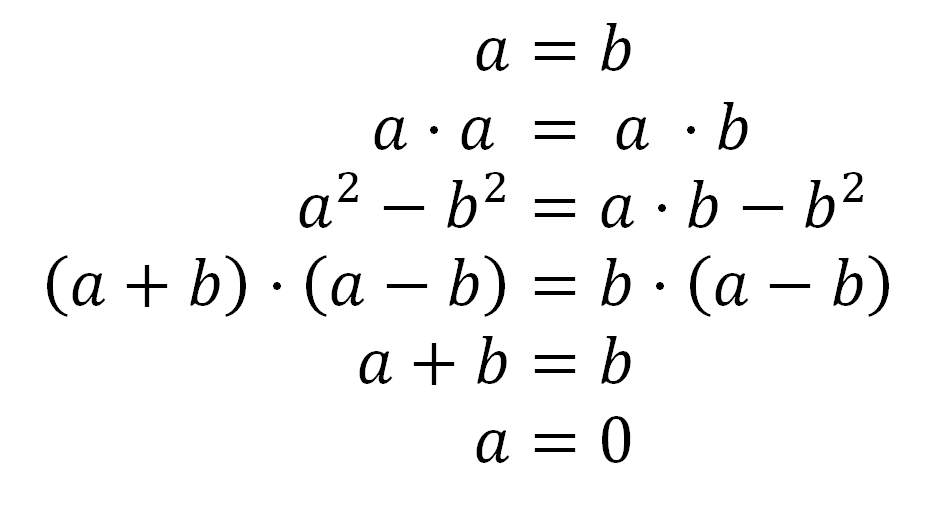 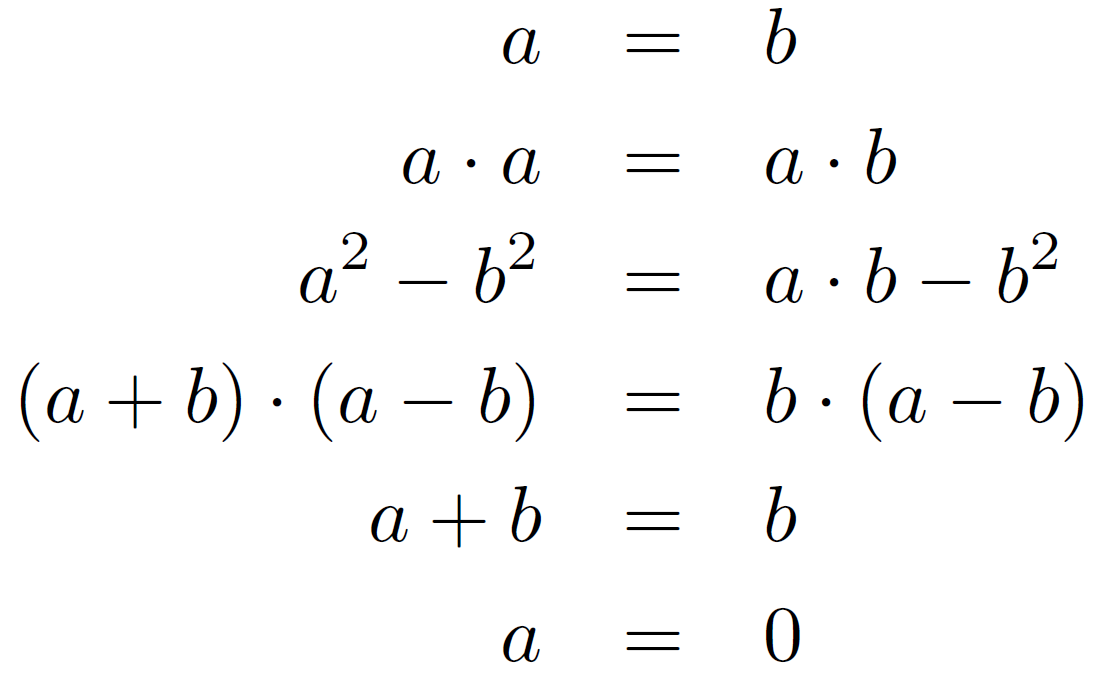 \begin{eqnarray}
a &=& b \\
a \cdot a &=& a \cdot b \\
a^2 - b^2 &=& a \cdot b - b^{2} \\
(a + b) \cdot (a - b) &=& b \cdot (a - b) \\
a + b &=& b \\
a &=& 0
\end{eqnarray}
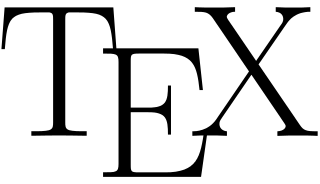 závislosti, vztahy a práce s daty
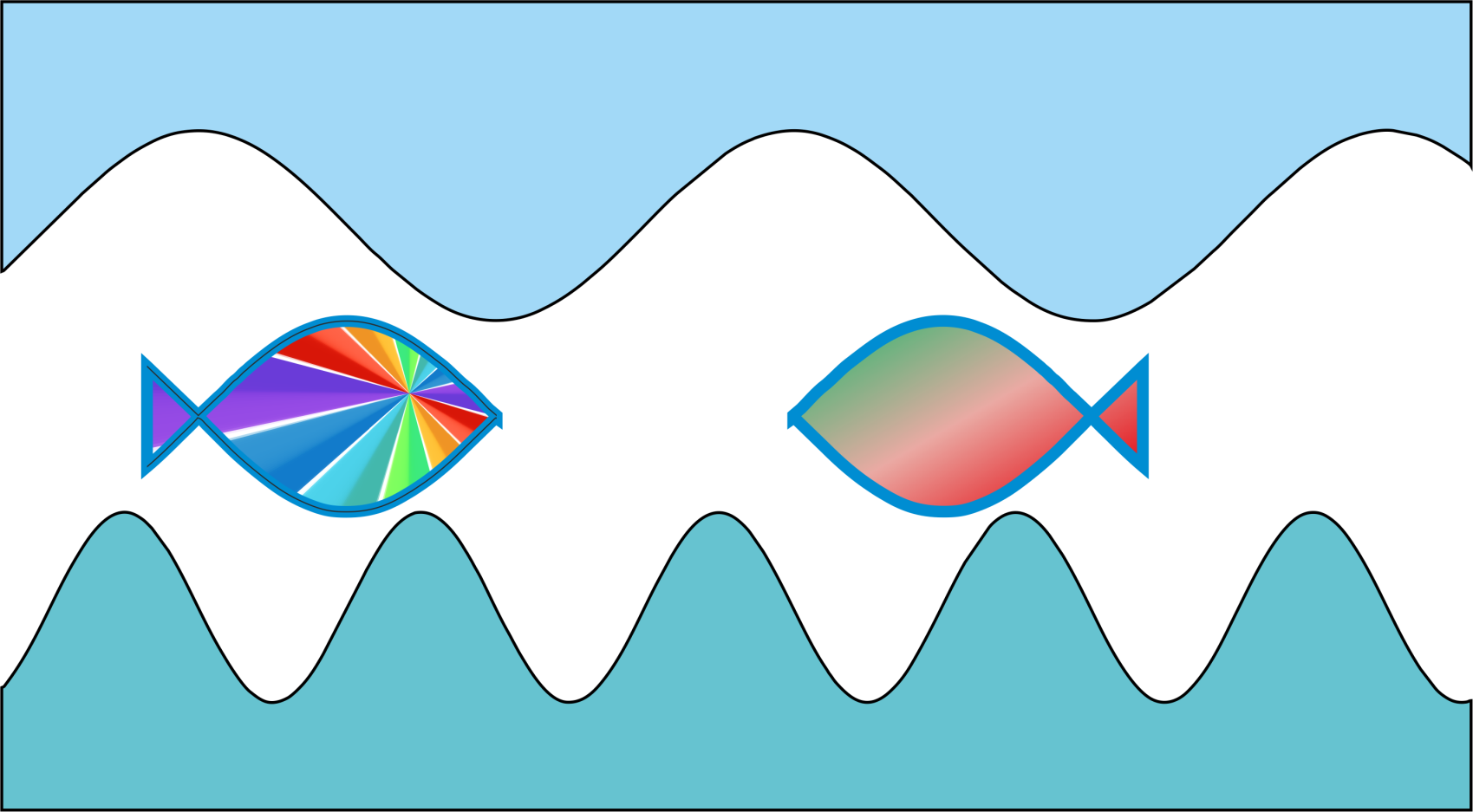 setkání v akváriu
závislosti, vztahy a práce s daty
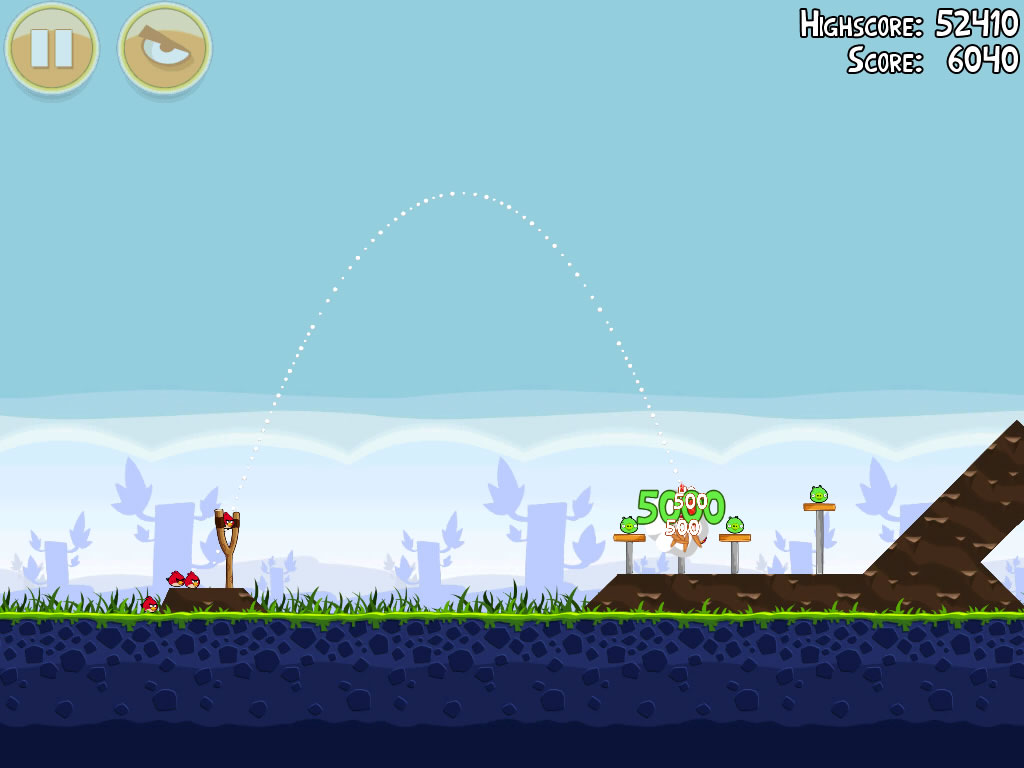 závislosti, vztahy a práce s daty
deskové hry
	Caterpillar 
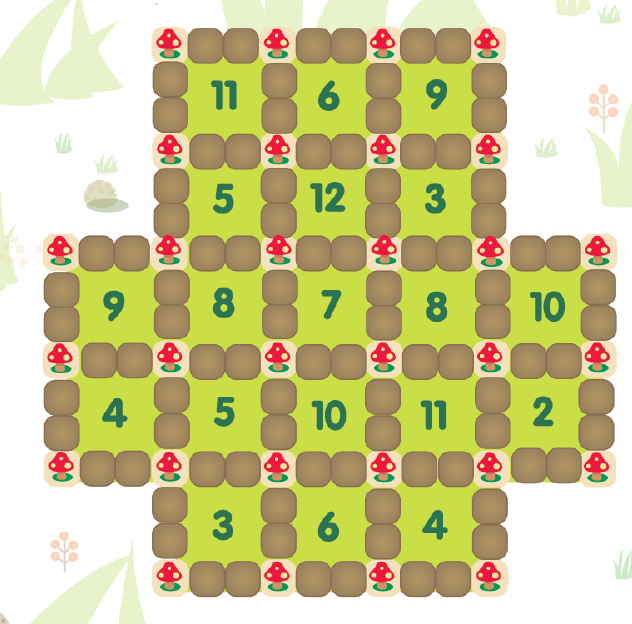 nestandardní aplikační úlohy a problémy
slovní úlohy
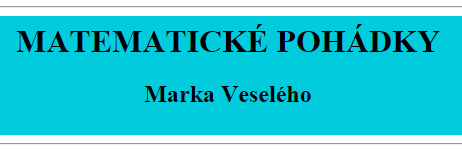 BABA JAGA A LÉTAJÍCÍ KOŠTĚ
Každá správná čarodějnice má domeček na kuří nožce a létající koště. I Baba Jaga v naší pohádce vlastnila takové košťátko. Byl to však starý typ a baba s ním vlastně létala načerno, protože stroj měl propadlý techničák. Uznáte sami, že 250 let se na létající technice musí nějak projevit. Spotřebu mělo koště vysokou - 50 litrů nafty na 100 km, zato rychlost mělo nízkou - 60 km/h. Blížil se velký slet čarodějnic, a Baba Jaga se rozhodla, že si koupí nové koště, aby ji kolegyně čarodějnice nepomluvily, že nekráčí s dobou. Koupila si koště SMETAKUS DE LUXE, nejmodernější typ. Koště mělo dokonce katalyzátor a motor pracoval na bezolovnatý benzín. Spotřeba byla nízká - 2,5 litru na 100 km a rychlost tentokrát vysoká - 350 km/h. Chtěli byste se na něm proletět? To musíte nejdříve vypočítat, kolikrát se snížila spotřeba stroje a o kolik se zvýšila jeho rychlost.
(řešení: 20 krát menší spotřeba, o 290 km/h větší rychlost)
nestandardní aplikační úlohy a problémy
deskové hry
	Mr. Jack 
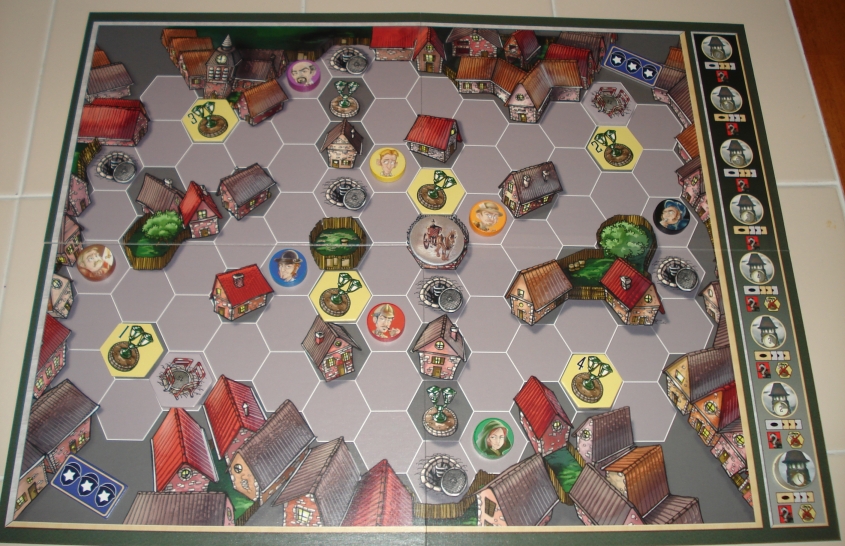 nestandardní aplikační úlohy a problémy
deskové hry
	RoboRally 
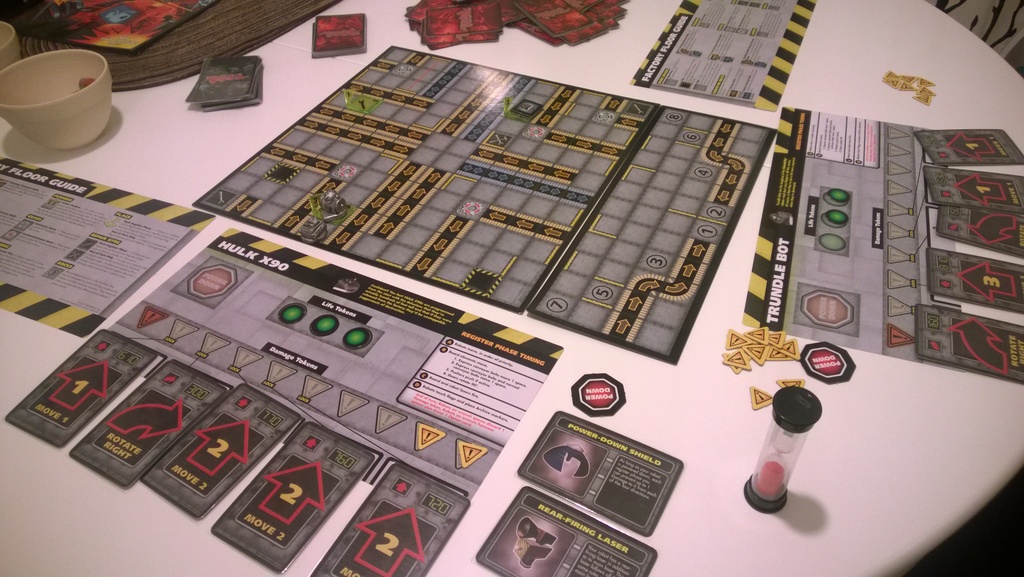 nestandardní aplikační úlohy a problémy
deskové hry
	Elfenland 
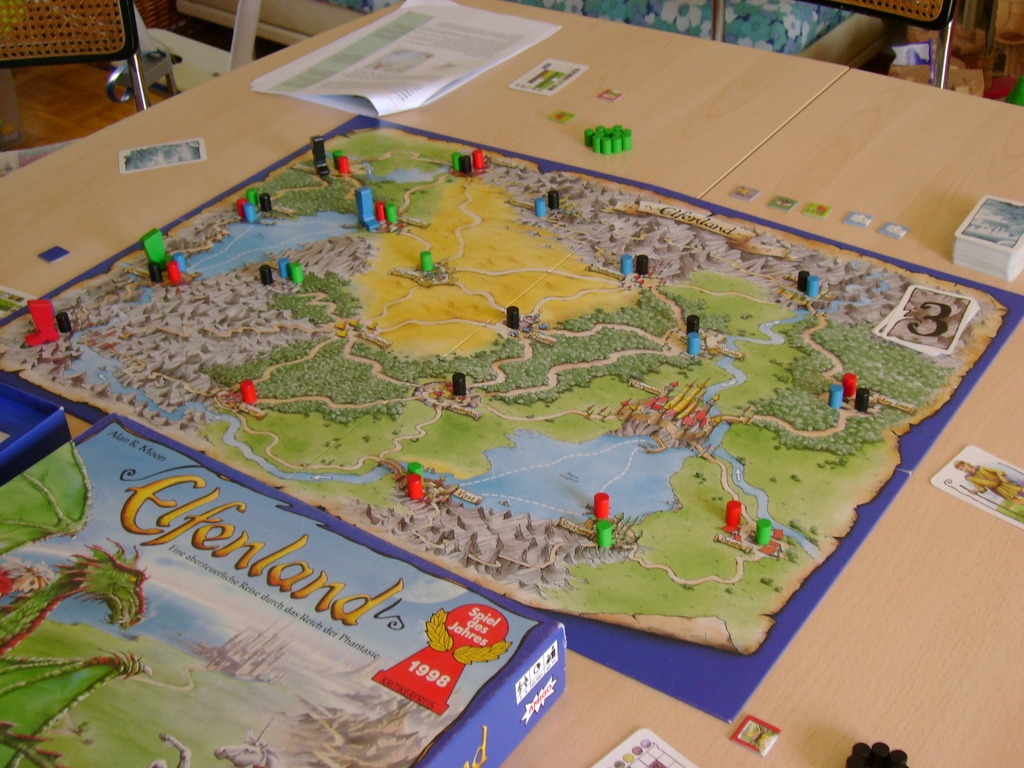 geometrie v rovině a v prostoru
software
	GeoGebra 
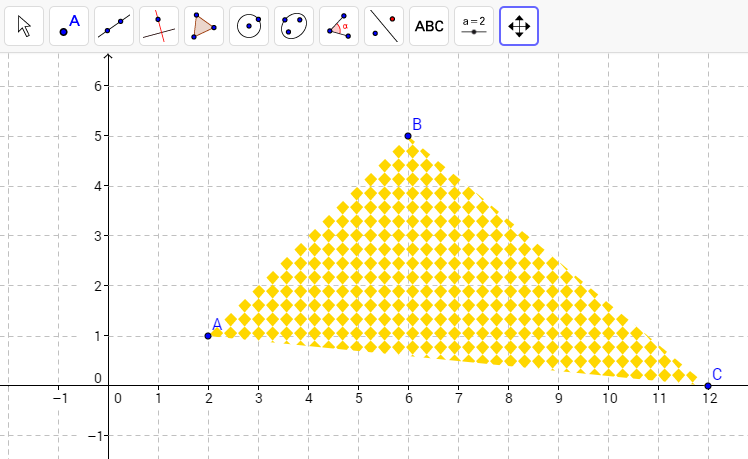 geometrie v rovině a v prostoru
Věta: Součet vnitřních úhlů trojúhelníku je 180 °.
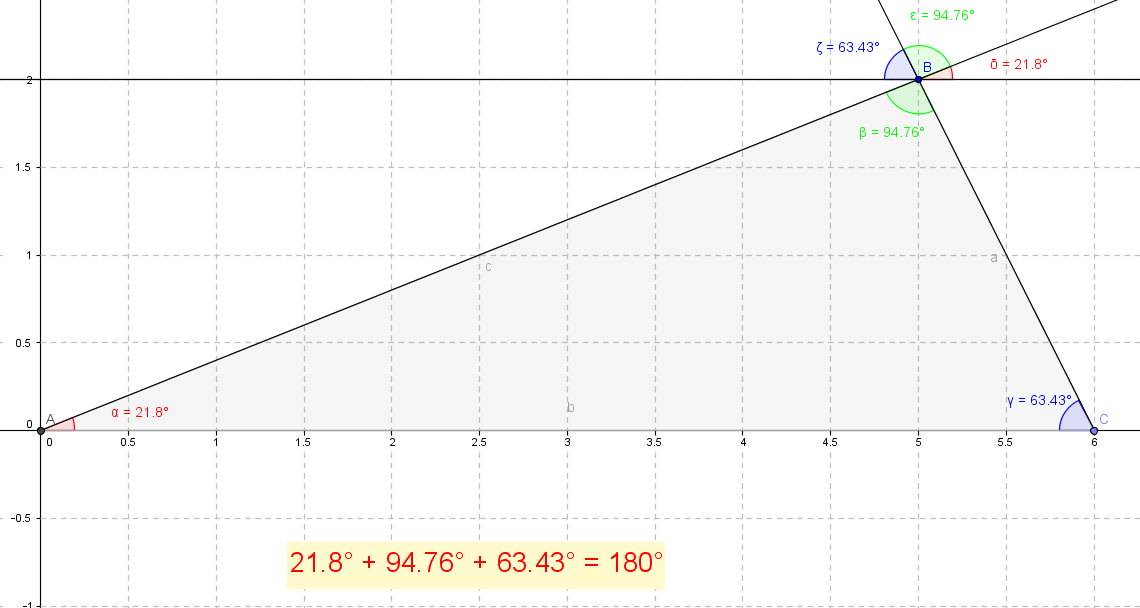 geometrie v rovině a v prostoru
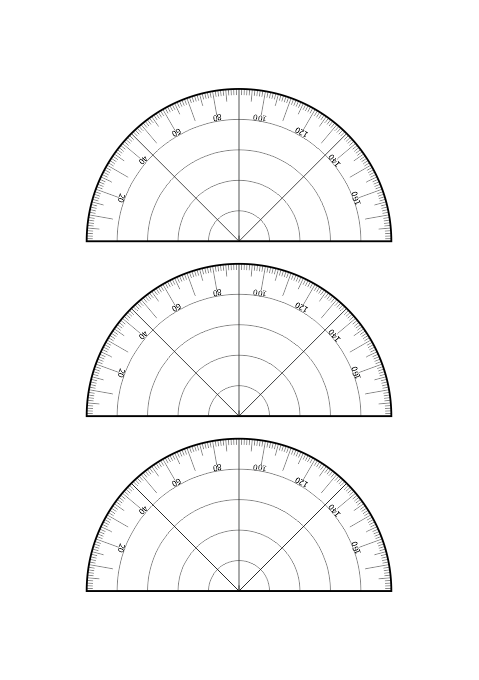 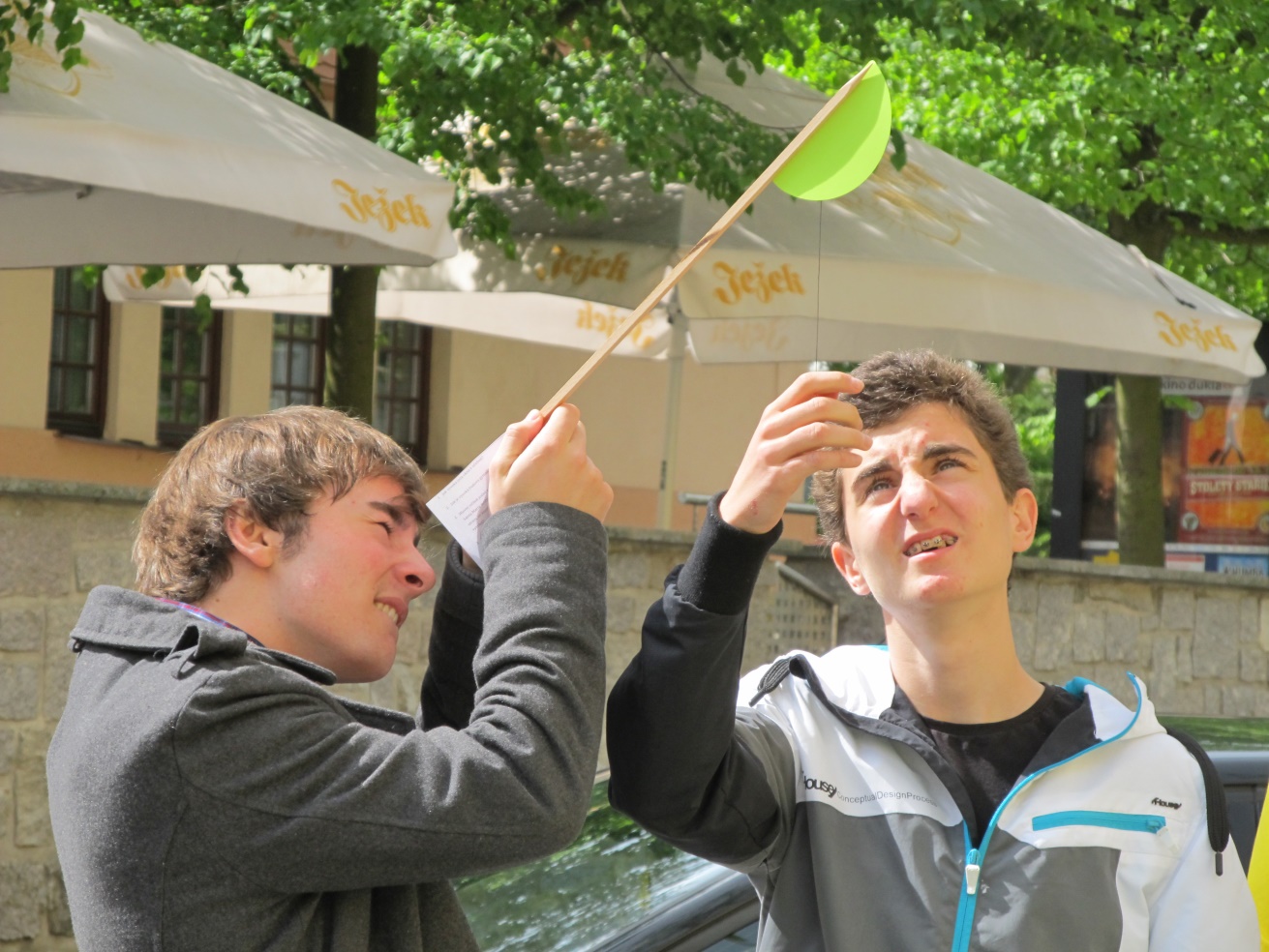 Jak vysoká jsou okna v učebně?
Jak je vysoká budova školy?
Hlavní stěžeň jedné z replik Kolumbova karaku Santa Maria měřil 52 stop. Najdete v parku vhodný strom, ze kterého by bylo možné takový stěžeň vyrobit?
Jihlavská brána Matky Boží má dosahovat výšky 24 m. Ověřte.
Jak dlouhá je ulice Matky Boží?
geometrie v rovině a v prostoru
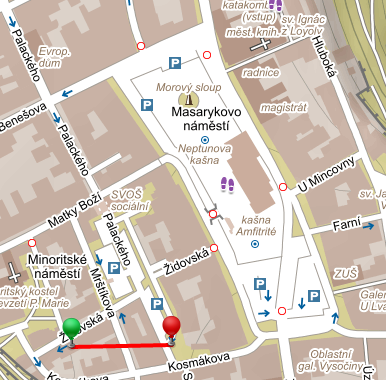 geometrie v rovině a v prostoru
počítačové hry
	The eyeballing game 
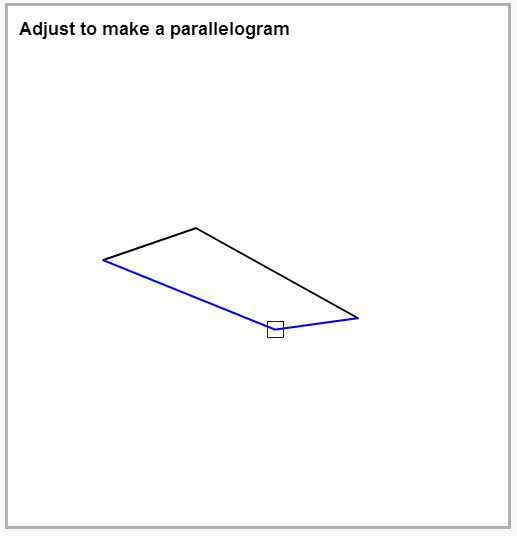 geometrie v rovině a v prostoru
počítačové hry
	Nodes 
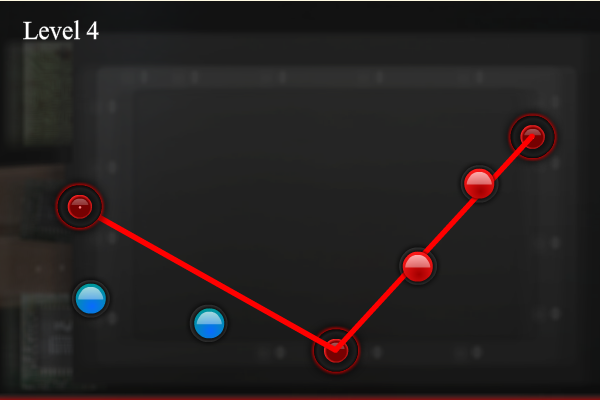 geometrie v rovině a v prostoru
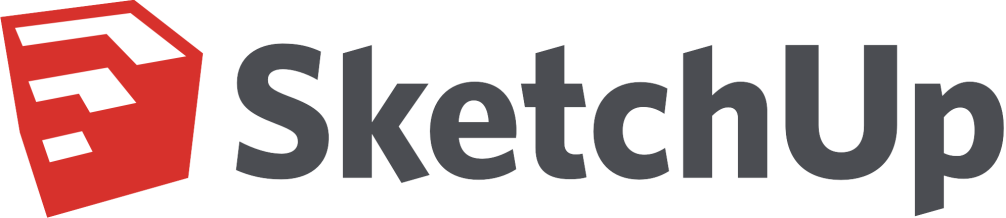 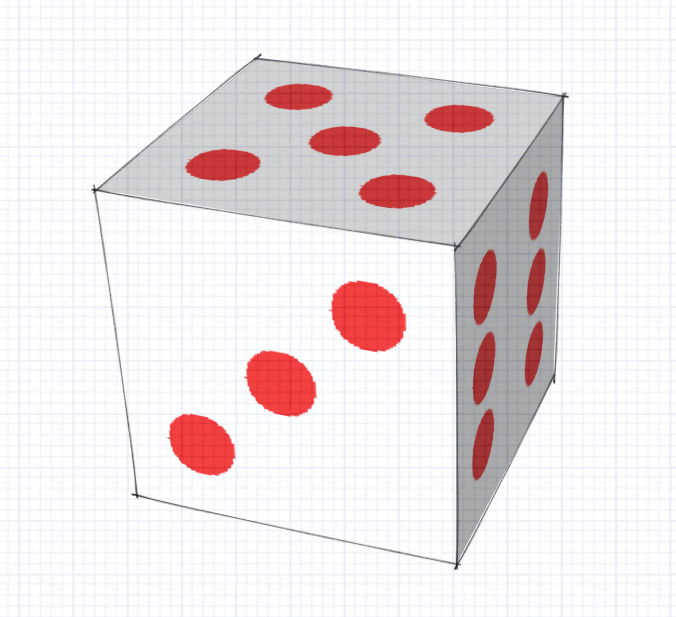 geometrie v rovině a v prostoru
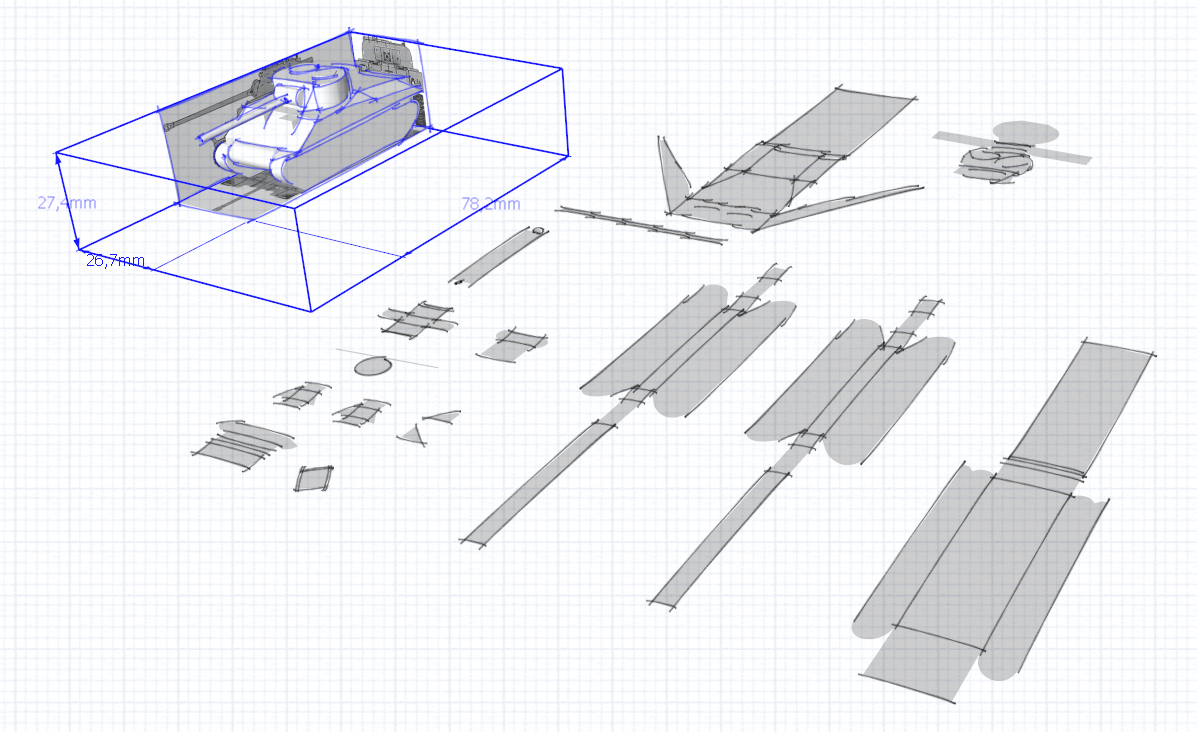 matematika online
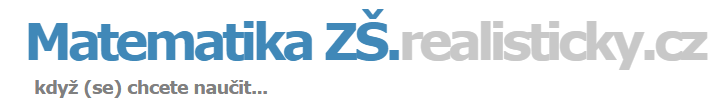 matematika
počítačové hry
	šibenice z matematických pojmů 
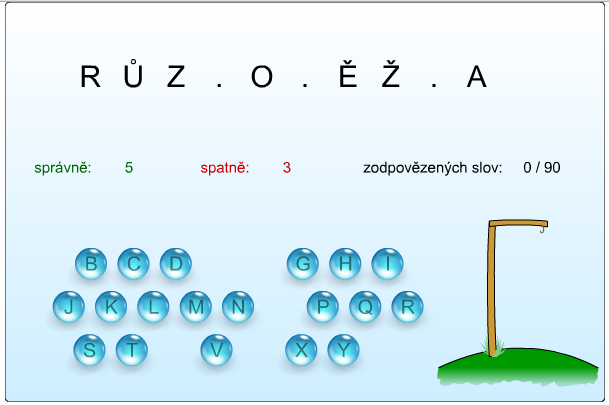 finanční matematika
počítačové hry
	Mansion Impossible 
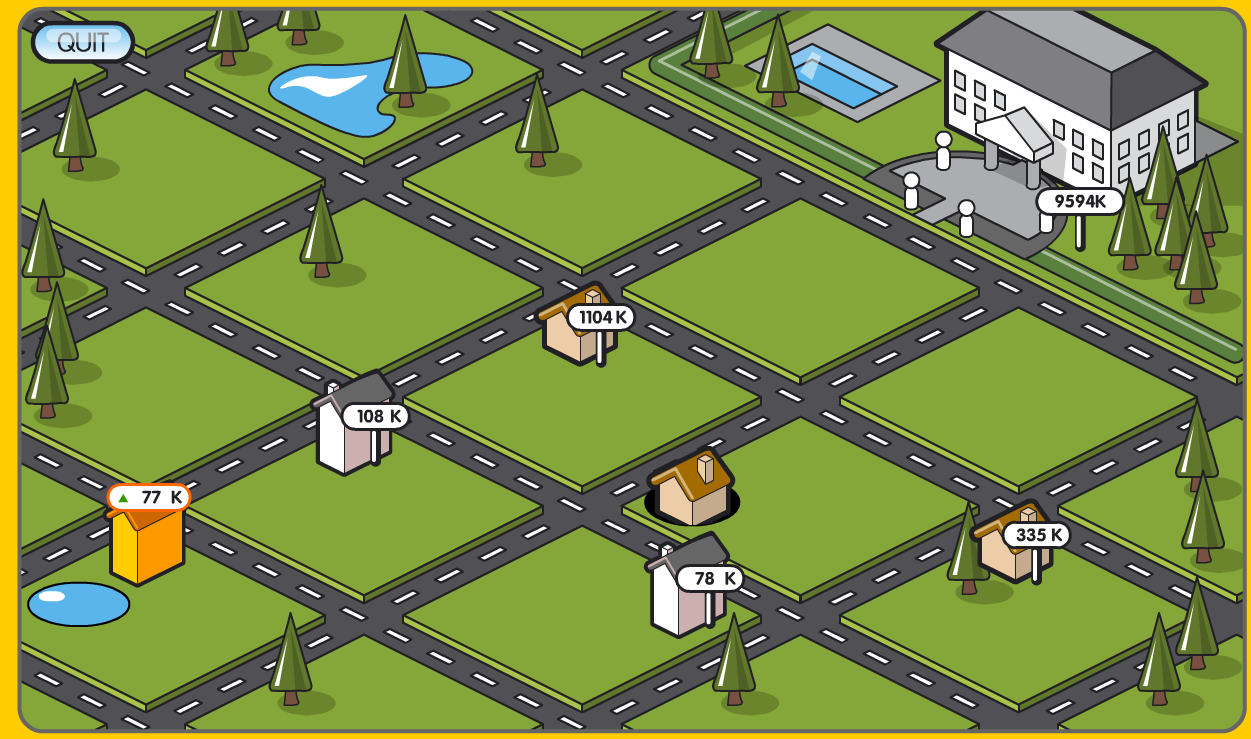